FreeBSD и автоматизация
Урок 3
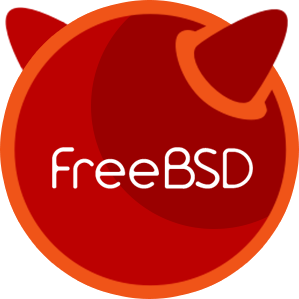 Веб-сервисы FreeBSD
Делаем веб-сервер на базе FreeBSD, nginx, php-fpm. Веб-сайт на примере WordPress
План урока
nginx & php-fpm: установка и настройка.
percona.
Устанавливаем сайт на Wordpress.
Тестируем сайт утилитой Siege.

К концу урока мы сможем развернуть и протестировать веб-сайт с применением php и mysql во FreeBSD.
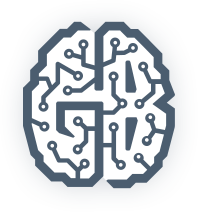 nginx & php-fpm
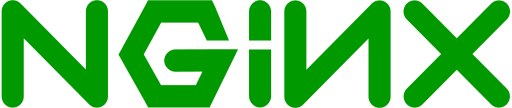 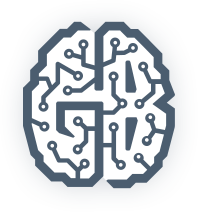 Что такое nginx?
Методы обработки соединений.
Рабочие процессы.
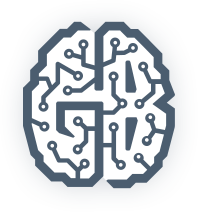 server {
listen 80;
server_name example.ru www.example.ru;
…
}
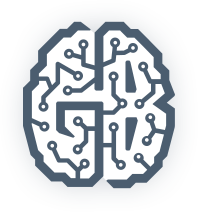 worker_processes
timer_resolution
worker_rlimit_nofile
Какой метод обработки соединений выберем?
worker_connections
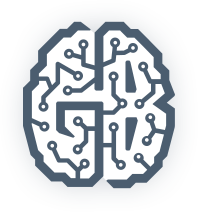 server {
  server_name localhost;
  listen 127.0.0.1:80;
  root /var/www/localhost;
  index index.php;
   location / {
             index index.html index.php;
   }
  location ~ \.php$ 
    {
       include fastcgi_params;
       fastcgi_pass unix:/var/run/php7-fpm.sock;
       fastcgi_param SCRIPT_FILENAME $document_root$fastcgi_script_name; 
    }
  location ~*\.(gif|jpg|png)$ {
       root /var/www/localhost;
       expires 30d;
}
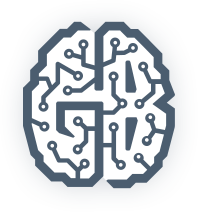 Что с безопасностью?
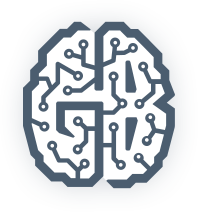 Fpm
продвинутое управление процессами с корректной (graceful) процедурой остановки и запуска;
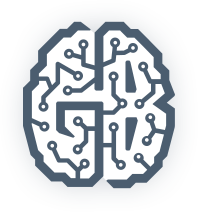 Fpm
возможность запуска воркеров с различным uid/gid/chroot- окружением, а также запуска на различных портах с использованием разных php.ini (замещение safe_mode);
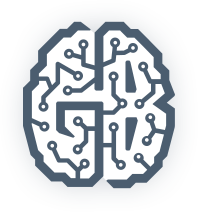 Fpm
логирование стандартных потоков вывода (stdout) и ошибок (stderr);
аварийный перезапуск в случае внезапного разрушения opcode-кеша;
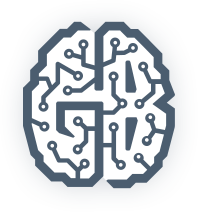 Fpm
поддержка ускоренной загрузки (accelerated upload).
Более подробно на сайте разработчика: http://php-fpm.org.
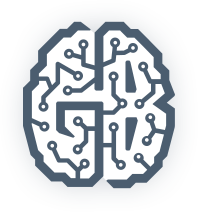 Настройка пула
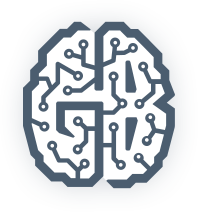 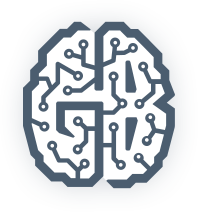 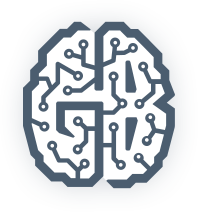 Домашнее задание
Установить nginx.
Установить php-fpm, WordPress, Percona.
Установить модули.
Выполнить базовую настройку WordPress.
Установить siege и протестировать веб-сервер.
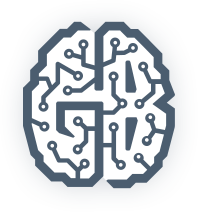 Ваши вопросы?
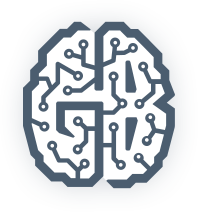